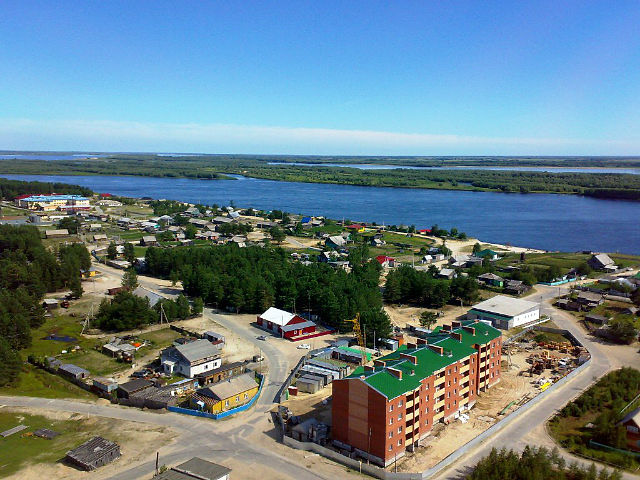 Проект 
по благоустройству мест общего пользования: «Устройство  двух детских площадок  в сельском поселении  Лямина» 

2017 год
Текущее состояние реализации проекта
Нехватка качественных, современных детских площадок— большая проблема в д. Лямина, с её протяженностью более 3 км. Очень не хватает таких площадок во многих местах  села, где проживает много, по меркам села, молодых многодетных семей, чтобы дало возможность  молодым родителям гулять с колясками, общаться между собой и одновременно присматривать за детьми дошкольного и младшего школьного возраста.
   Планируя  установку детских  площадок, важно обратить внимание на безопасность и цвет материалов, применяемых для изготовления элементов площадки. Яркие краски необходимы, чтобы настроить ребенка на игру, привлечь его внимание, поддержать тонус и облегчить ориентирование на площадке. Также яркие краски на игровой площадке – это еще и не только элементы безопасности, но еще и способ преображения самого села. Все это даст стимул жителям посмотреть по-другому на свои приусадебные участки и дома. 
     Игровая площадка будет местным островком детского отдыха, веселья и смеха, туда сможет прийти каждый ребенок села. Правильно спланированная и хорошо организованная площадка, где дети будут проводить до 5 - 6 часов в теплое время года, создаст благоприятное условие для их гармоничного развития.
     Создание игровой детской площадки осуществляется с целью организации досуга детей дошкольного и младшего школьного возраста, развития и совершенствования физических качеств детей, привитие интереса к здоровому образу жизни и спорту.
    Детские игровые площадки будут расположены на открытой местности, напротив или рядом с  домами, что позволит взрослым наблюдать за детьми.
    Площадка позволит занять детей и оградить от опасных необдуманных поступков и ситуаций, угрожающих их жизни и здоровью.
Актуальность проекта
В результате устройства детских игровых площадок в д. Лямина будет решен ряд важнейших задач:
- Организация досуга детей дошкольного и младшего школьного возраста.
-  Безопасность жизни и здоровья детей.
-  Пропаганда здорового образа жизни.
 
     Детские уличные площадки – это самое лучшее средство направить неуемную детскую энергию в правильное русло и обеспечить оптимальное сочетание «приятного» и «полезного», что всегда достигается с большим трудом, особенно в вопросах, касающихся воспитания подрастающего поколения. Игра на детской площадке пополняет силу, здоровье, ловкость. И, в конце концов, это оживленная деятельность, которая так нужна ребенку.
Целями проекта являются
Благоустройство территории сельского поселения Лямина для повышения уровня внешнего благоустройства мест общего пользования, чистоты и решения экологических проблем поселения.
Создание условий для укрепления физического развития и улучшения условий травм безопасности детей, организации активного отдыха. 
Создание условий для проявления индивидуальности в ролевых играх детей дошкольного возраста, личного роста младшего школьного возраста, формирование активной жизненной позиции.
Задачами проекта являются
-  Установка новых 2 детских площадок и благоустройство прилегающей к площадкам территории. 
-      Создание и установка малых архитектурных форм для детских площадок.
-       Пропаганда здорового образа жизни и семейных ценностей.
- Формирование чувства гражданской инициативы и ответственности за социальную обстановку в своих территориях.
-   Формирование у населения практического опыта социально значимой деятельности и взаимодействия с органами власти в целях решения актуальных социальных проблем.
 -  Обеспечение условий для отдыха, физического развития и травм безопасности детей, посещающих дошкольные образовательные учреждения.
- Формирование социально-коммуникативных, творческих и организаторских навыков детей.
- Максимальный охват объектами отдыха детей и родителей на территории поселения, ввиду большой протяженности населенного пункта.
Конкретные результаты:
Реализуемый проект позволит достичь следующих конкретных результатов:
- построить 2 детские  площадки;
- организовать досуг  детей;
провести пропаганду здорового образа жизни среди молодых семей;
 - появится 2 культурных объекта в деревне Лямина, оформленные эстетически  привлекательно.
Оценка результатов
Результаты будут оцениваться:
- С помощью опроса жителей (проведения анкетирования).
-Мониторинга снижения уровня заболевания и травматизма детей.
-  Отслеживания количества проведенных детских мероприятий.
Социально-значимые объекты2 детские площадки
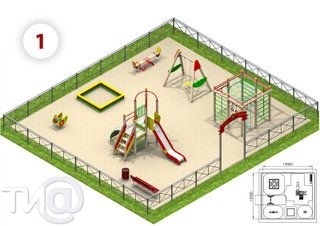 1
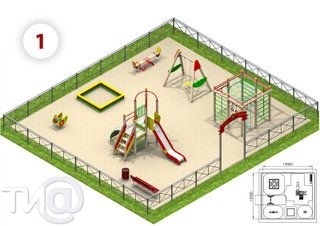 2
Места расположения  2 детских площадок на территории поселения Лямина, д. Лямина
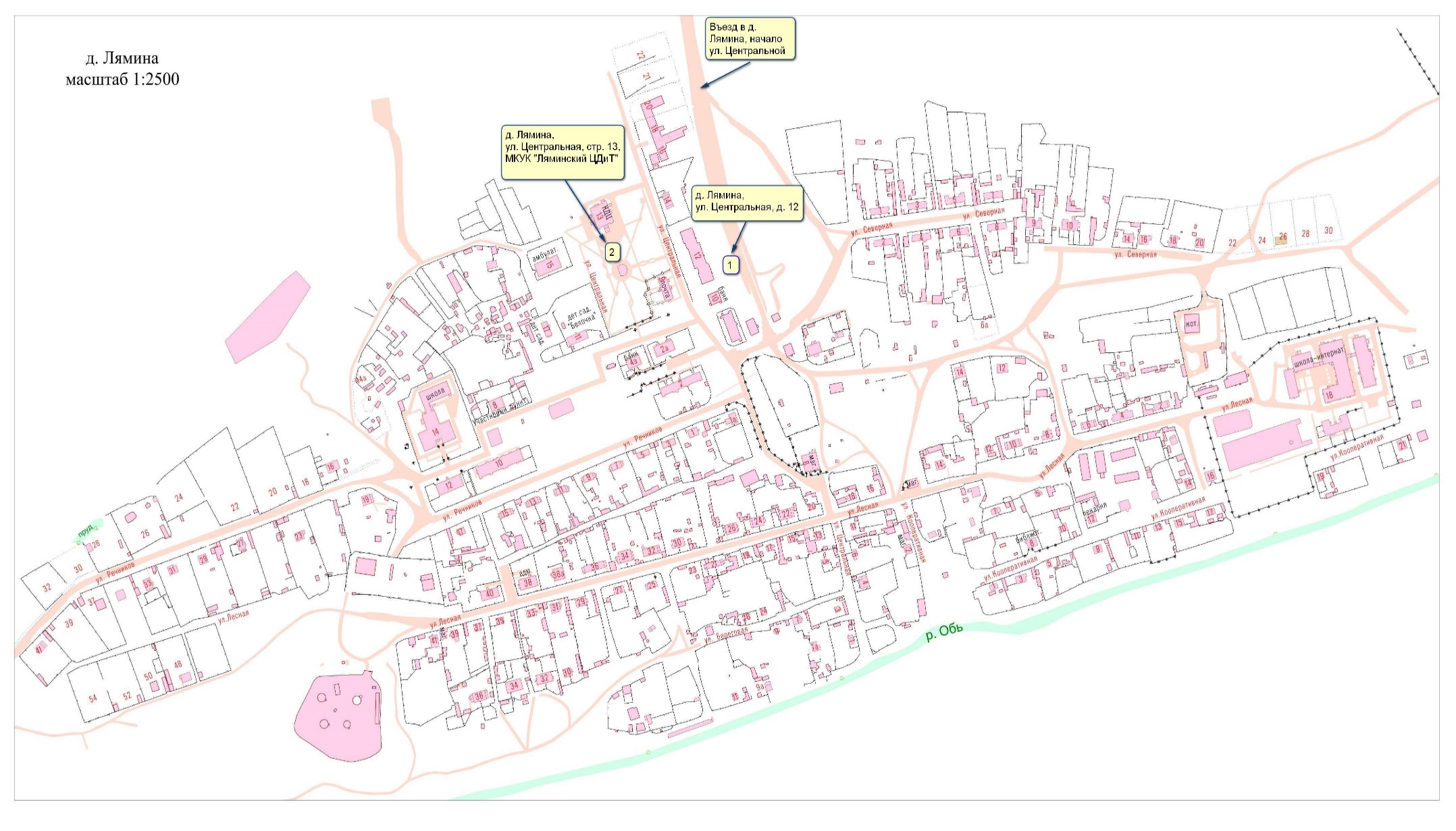 1
с
Въезд в с.Сытомино  начало ул.  Попереч
протока  Сытомин  ка
2
Выполнение работ и сроки реализации проекта
Период реализации проекта : 
во 2 и 3 квартале 2017 года, по 44-ФЗ
Общая сумма проекта: 1 900 000,00 руб. 


Работы будут выполнятся подрядной организацией: 
- согласно локально сметной документации, экспертиза отдела подготовки проектной документации Комитета архитектуры и градостроительства положительная.
Информация об исполнителях
Администрация сельского поселения Лямина
Сургутского района , ХМАО-Югры

Глава сельского поселения Лямина
Сергей Николаевич Ермолаев
тел.сот. 8-904-452-84-50
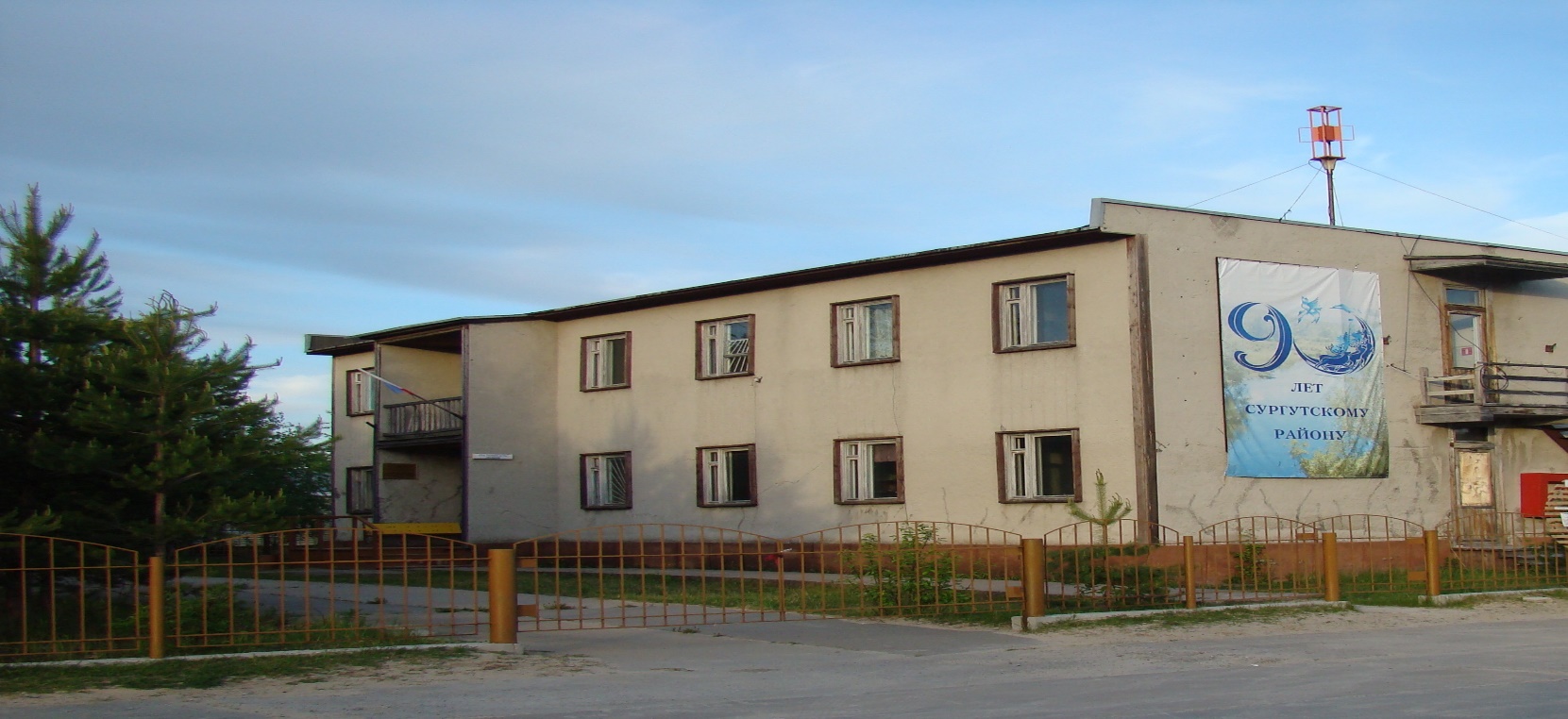